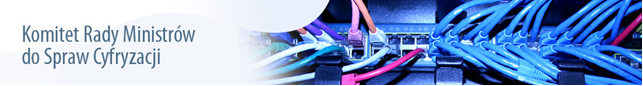 INFORMACJE OGÓLNE DOT. PROJEKTU  

Digitalizacja i integracja zasobów nauki 
w ramach wspólnej platformy repozytoryjnej instytutów badawczych – 
Digitarium Instytutów Badawczych

Wnioskodawca: 	Ministerstwo Przedsiębiorczości i Technologii
Beneficjent: 		Przemysłowy Instytut Maszyn Rolniczych
Partnerzy: 
		Instytut Obróbki Plastycznej
		Instytut Pojazdów Szynowych “TABOR”
		Instytut Technologii Drewna 
		Instytut Włókien Naturalnych i Roślin Zielarskich

Źródło finansowania: 	Program Operacyjny Polska Cyfrowa, Działanie 2.3, Poddziałanie 2.3.1 					(środki UE: 84,63% , budżet państwa: 15,37%)

Całkowity koszt projektu: 	6 468 633,10 netto
		6 852 414,45 brutto

Planowany okres realizacji projektu: 01.04.2019 – 30.03.2022
1
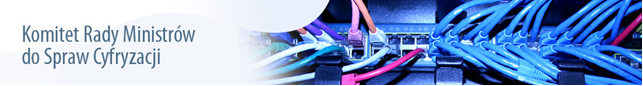 CEL PROJEKTU  


Cel strategiczny:
 - udostępnienie zdigitalizowanych zasobów nauki za pomocą cyfrowej platformy repozytoryjnej na terenie całego kraju i poza jego granicami.

Cel projektu nawiązuje do strategicznych celów UE i POPC.
 Cel cyfryzacji w ramach projektu jest zgodny z celami działania instytutów i wynikają z charakteru ich zbiorów oraz profilu użytkowników.

Cele szczegółowe:
- popularyzacja działalności i dorobku naukowego poprzez ułatwienie dostępu do informacji, 
- przyspieszenie przepływu informacji o innowacyjnych produktach i usługach - A2B, A2C,
- wzmocnienie wizerunku instytutów badawczych, 
- ochrona materiałów poprzez archiwizację i możliwość długoterminowego przechowywania,
- wzrost liczby cytowań udostępnionych publikacji naukowych pracowników instytutów badawczych, 
- wsparcie techniczne dla odbiorców poprzez zastosowanie odpowiednich wyszukiwarek, cyfrowych katalogów tematycznych, narzędzi analitycznych,
- budowa społeczeństwa informacyjnego. 

Wszystkie cele szczegółowe wynikają z realizacji celu strategicznego, wpisują się w obszar misji i strategii działalności instytutów badawczych, są zgodne z założeniami Strategii na rzecz Odpowiedzialnego Rozwoju, strategii Sprawne Państwo 2020 oraz  Programu Zintegrowanej Informatyzacji Państwa, Strategii Rozwoju Kapitału Społecznego 2020 (3.1.1 Zwiększenie dostępności treści edukacyjnych, naukowych i kulturowych w domenie publicznej).


Cel poboczny:
opracowanie i przyjęcie własnej instytucjonalnej polityki w zakresie otwartego dostępu, określającej zasady publikowania w otwartym dostępie wyników badań 

Cel poboczny będzie realizacją rekomendacji wynikających z dokumentu MNiSW “Kierunki rozwoju otwartego dostępu do publikacji i wyników badań naukowych w Polsce”.
2
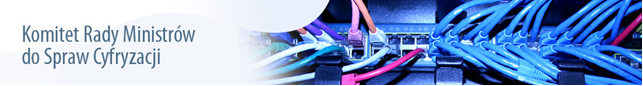 ARCHITEKTURA
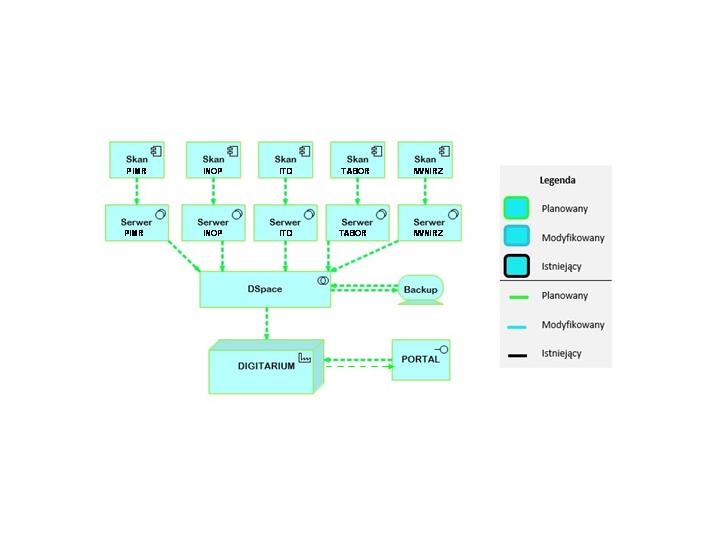 3